Securing Digital Democracy
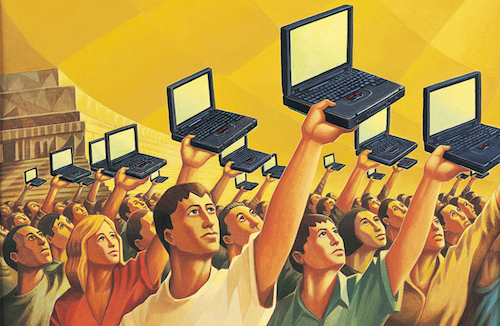 Carsten Schürmann, DemTech, IT University of Copenhagen
All but 11 countries held national elections since 2000
[Kofi Annan Foundation Report 2012]

Electoral Management Bodies
want to use of technology!
[Speaker Notes: Risks are great
Solutions are complicated
Interdisciplinary]
The Voting Process
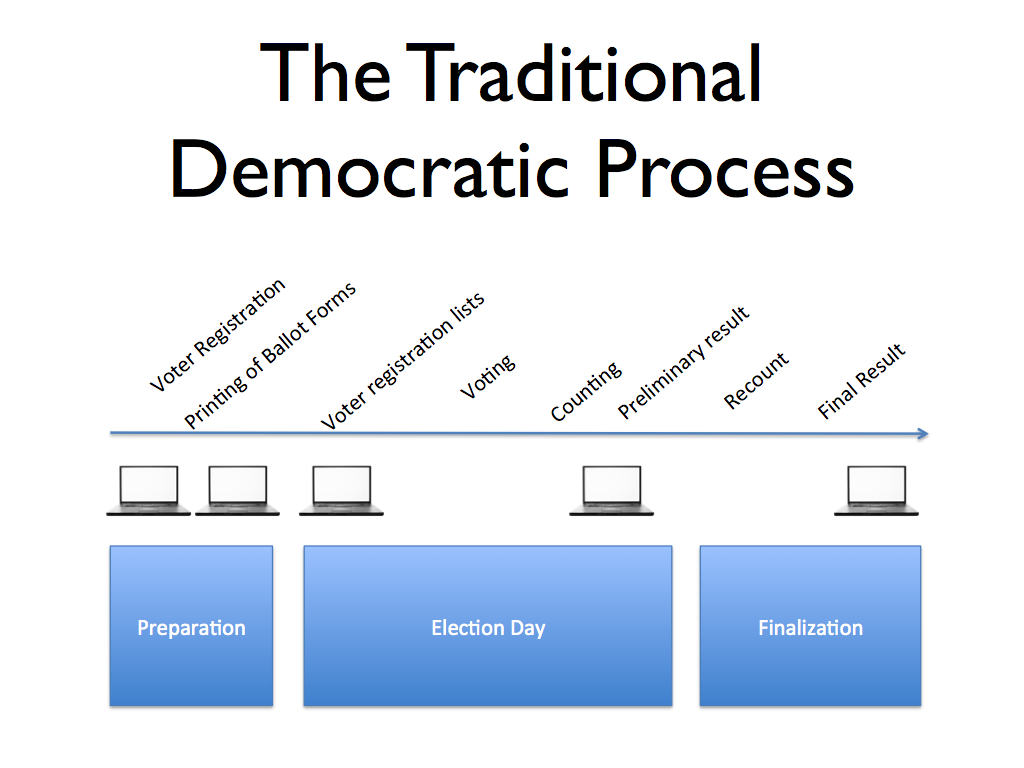 Electoral System
Social Choice Theory
D’Hondt for (13 Seats)
Marquis de Condorcet 1743-1794
How to do good decisions?

Algorithms 
First Past The Post
Single Transferable Vote
Properties 
Majority
Monotonicity
Condorcet Winner
Arrow’s impossibility result
Electoral Systems Families
Source: International IDEA, 2015
“Double Pukkelsheim”
This formula determines the result of the “Kantonrats” election next weekend. It increases the likelihood for small parties to gain seats.
Electoral System Innovation
Social welfare
Governance
Fairness
Trust
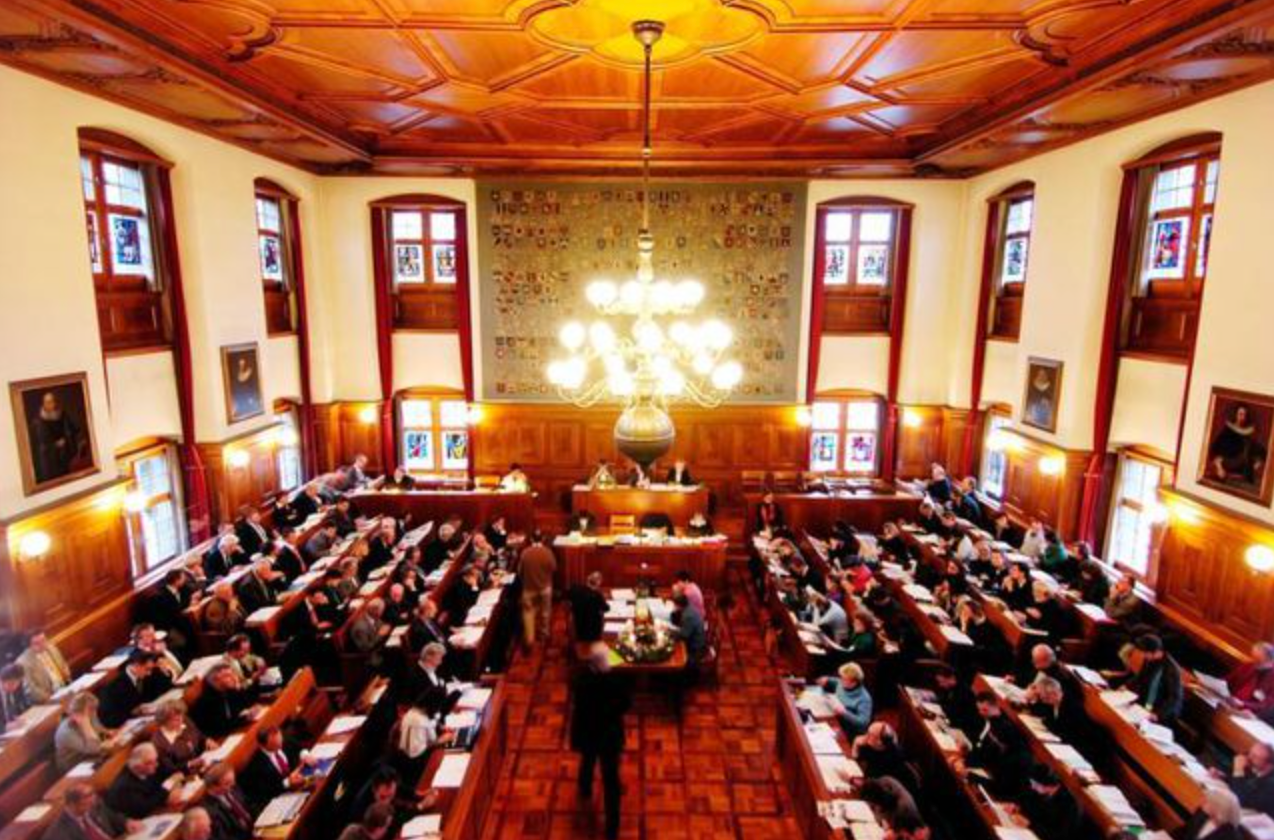 Negative Vote Weight
[Supreme Court Germany]
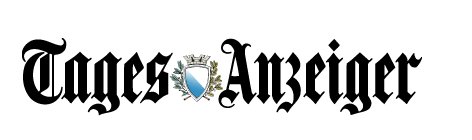 Zurich, 2007
The Voting Process
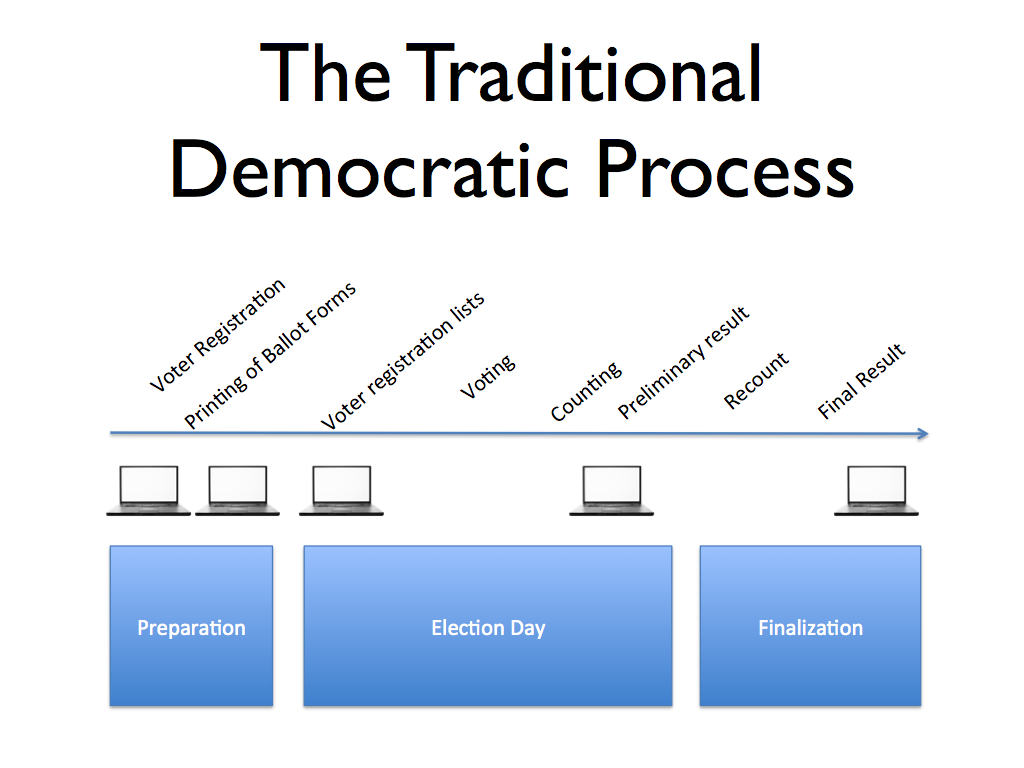 Voting Technology
Electronic Voting in Denmark
L-132                        [12/13]

Intended to authorize the use of electronic voting machines
No internet elections

No majority in Folketinget
[Speaker Notes: Self referential elections
Let’s look at internet elections]
Technical Challenge
Secrecy
Integrity
[Speaker Notes: Why is it so complicated?]
National Binding Internet Elections
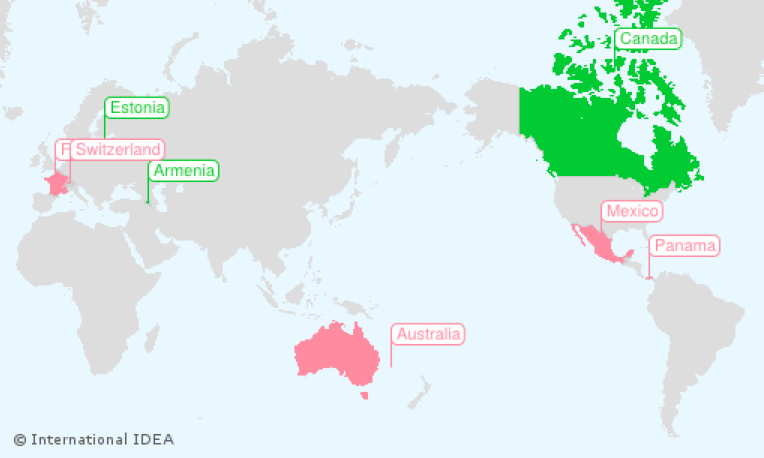 [Speaker Notes: Why only so few countries?]
More and More Countries Consider It!
Geographic challenges
Inclusion of eligible voters living abroad
Hope for increased voter turnout
Hope to encourage young voters to vote
Cost saving
http://www.agora-parl.org,   Feb 10, 2015
[Speaker Notes: Electoral Management Bodies need to manage risk!]
But here are Additional Risks!
Non-Technical Risks           
Hiring election helpers
Materials 
Ballots
Seals
Pens
Natural disaster
Resource allocation
Technology induced risks
Adversaries
Honest but curious insider
… 
Nation State
Software/hardware bugs
Single point of failures
Fall-back procedures
Key management
[Speaker Notes: Well understood
Mitigated
Risk registers
Backup plans

Not so well understood
Often outsourced
New risks introduced]
What could go wrong?
Digital ballot forms incorrect            [NSW 15]
No Entropy                                      [Norway 13]
Configuration problems                   [Kenya 13]
Double casting of votes                 [Geneva 12]
Voter card printing problem        [Norway 11]
Insecure code                    [Washington DC 10]
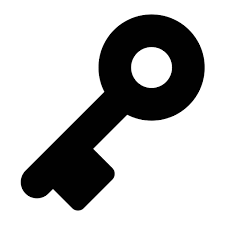 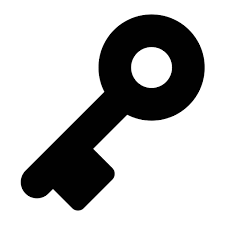 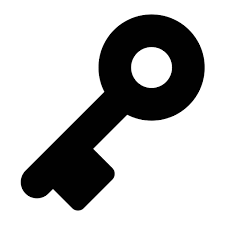 Computer 1
Computer 2
Computer 3
C
A
C
B
A
B
C
D
A
B
D
A
D
C
B
D
B
D
A
C
Credible Elections
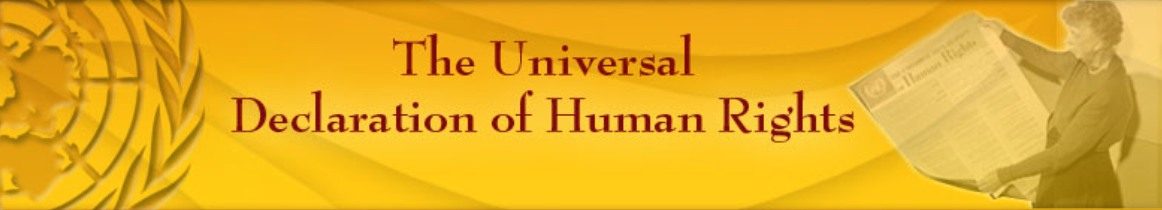 Article 21. 3.

The will of the people shall be the basis of the authority of government; this will shall be expressed in periodic and genuine elections which shall be by universal and equal suffrage and shall be held by secret vote or by equivalent free voting procedures.
Order, Security, Rule of Law
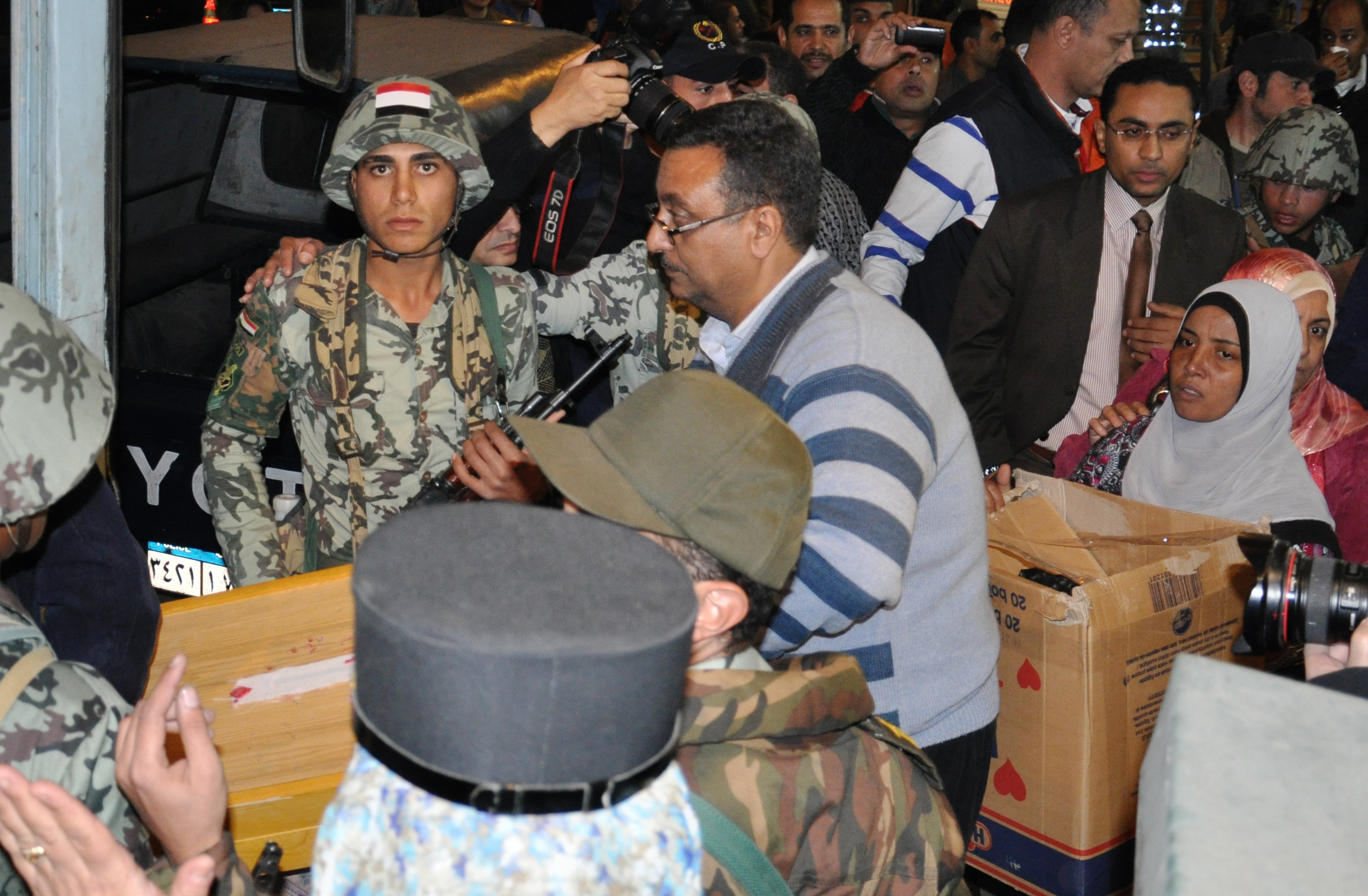 Egypt November 28, 2011
Internet Ballots in Norway
Norway 2013
Verifiability
Properties:
Cast-as-intended
Recorded-as-cast
Counted-as-Recorded
Cryptographic method:
Zero knowledge proofs
Logical method: Certificates
Statistical method:
Risk limiting audits
Statistical Method
Input:  Confidence Level: 99.9%



Audit:  Denmark 2014
EU Election: 1903 ballots
Referendum:   60 ballots

Output: Yes/No
seed = “90755425186715521560”
max = 2332217
for i=1 to samplesize do
	x = seed ^ “,” ^ i
	y = sha256 (x)
	z = decimal (y)
	b = z mod max
end
[Speaker Notes: As required by the draft law proposal L133]
Conclusion
Electoral Science
Electoral system innovation
Internet elections in a post Snowden world
Education for future generations of experts
Trust in developing and post-conflict countries
Trust in established democracies
Securing digital democracy!
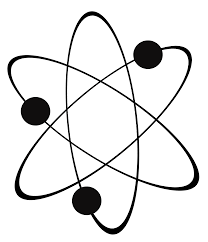